PG Certificate in Health Research and Statistics
Dr Elena Ratschen
Associate Professor in Health Services Research 
PGCert Programme Lead
The PGCert: what is it?
Postgraduate taught degree 

Emphasis on quantitative methods training to enable students to design, critically appraise and conduct research in health and related sciences
Key learning outcomes
At the end of the Programme, you will be able to:

formulate clear and concise research questions
carry out scientific literature searches
understand and apply constructs and concepts central to the design and conduct of high quality health research
plan and undertake data analysis using appropriate statistical methods
interpret and critically appraise research publications
Time span & module credits
2 years (part-time)
60 credits 
30 compulsory credits (20 + 10)
30 optional credits (3*10)
Compulsory Modules
* Health Research Methods (20)
Distance learning via VLE, Autumn 2021 & Spring 2022

* Introduction to Regression Analysis (10)  
Online every Tuesday, 1pm -4pm, Spring 2022 (9 half-day sessions)
Optional Modules* (10 credits)
Further regression analysis 
Measurement in Health & Disease
Introduction to Applied Multi-Level Analysis (online over 4 days) 
Epidemiology
Randomised Controlled Trials
Qualitative Health Research
Health Economics
Systematic reviews
Practical Randomised Controlled Trials

* half-day sessions unless otherwise stated
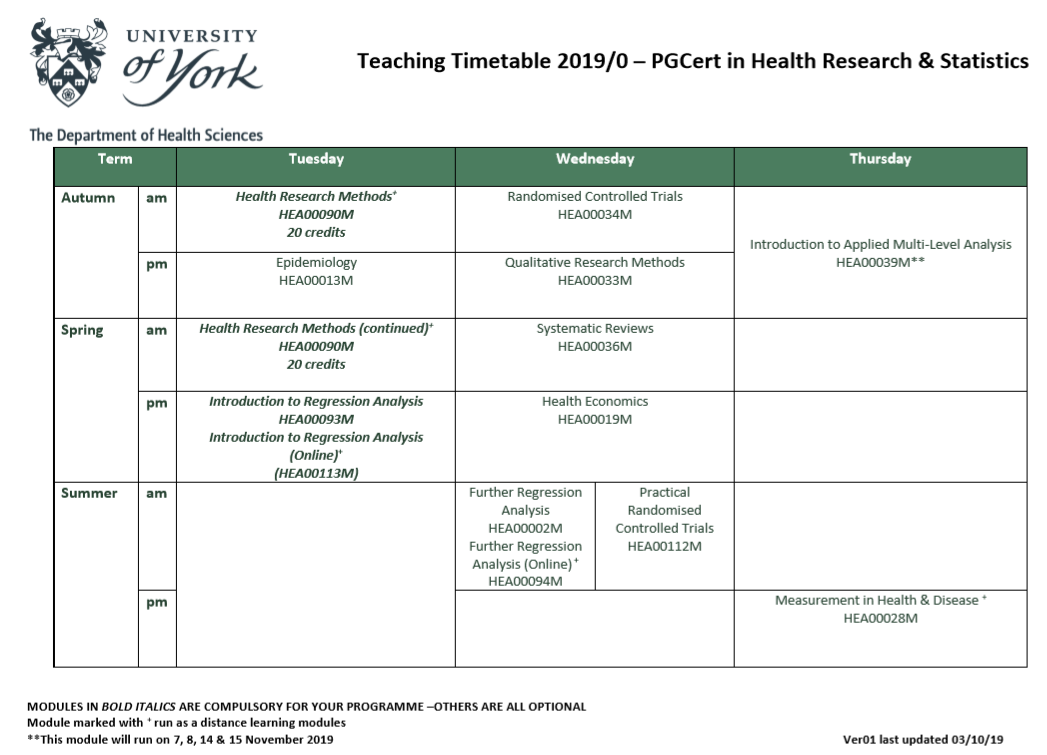 Timetable (will be published here): https://www.york.ac.uk/healthsciences/student-intranet/timetables/timetables/
Optional Modules
Please Fill in the optional modules document and return to Di Stockdale (diane.stockdale@york.ac.uk) by 08 October.
Mandatory tutorial
Academic Integrity Tutorial:
Via the VLE
To be completed by 1 October 2021
No credits
Assessment
Schedule available here: 


Assessment styles:
Open-book exam (Health Research Methods, Further regression analysis, Introduction to Applied Multi-Level Analysis)
Projects/Essays (Introduction to Regression Analysis, Randomised controlled trials, Systematic reviews, Health Economics)
https://www.york.ac.uk/healthsciences/student-intranet/timetables/assessment-schedules/#tab-6
Enrolment
Are you enrolled?  
https://www.york.ac.uk/students/studying/enrolment/
Enrolment deadline - Friday 1 October 2021
Leave
Between 3 days and 4 weeks: discuss with personal supervisor/module leaders/AFP programme lead in the first instance
More than 4 weeks: ‘Leave of absence’ (University Special Cases Committee)

 see PGCert handbook for details
Academic Support
Personal Supervisor (Elena Ratschen or Noreen Mdege – you will be allocated)
Module leaders (and helpers)
Resources on Study Skills Development
https://www.york.ac.uk/students/studying/develop-your-skills/study-skills/
Academic Support
VLE (Yorkshare)
https://youtu.be/jhH15upB-cM 
    
*In order to access a module you need to log on using the following address: http://vle.york.ac.uk then enter your username (format ‘abc123’) and your password.
Wellbeing, Health & other support
Welcome Site: https://www.york.ac.uk/healthsciences/postgraduate-welcome/ 
Student and Academic Support: housing; employment; finance; childcare; etc.
‘Togetherall’: free online mental health & wellbeing support for UoY students
Career Support
Student Representatives
Exceptional Circumstances
Support ctd.
IT: 
http://www.york.ac.uk/it-services/info/newusers/
https://www.york.ac.uk/students/computing/

Health:
https://www.york.ac.uk/students/health/
https://www.york.ac.uk/students/health/mental-illness/
Student Intranet
https://www.york.ac.uk/healthsciences/student-intranet/
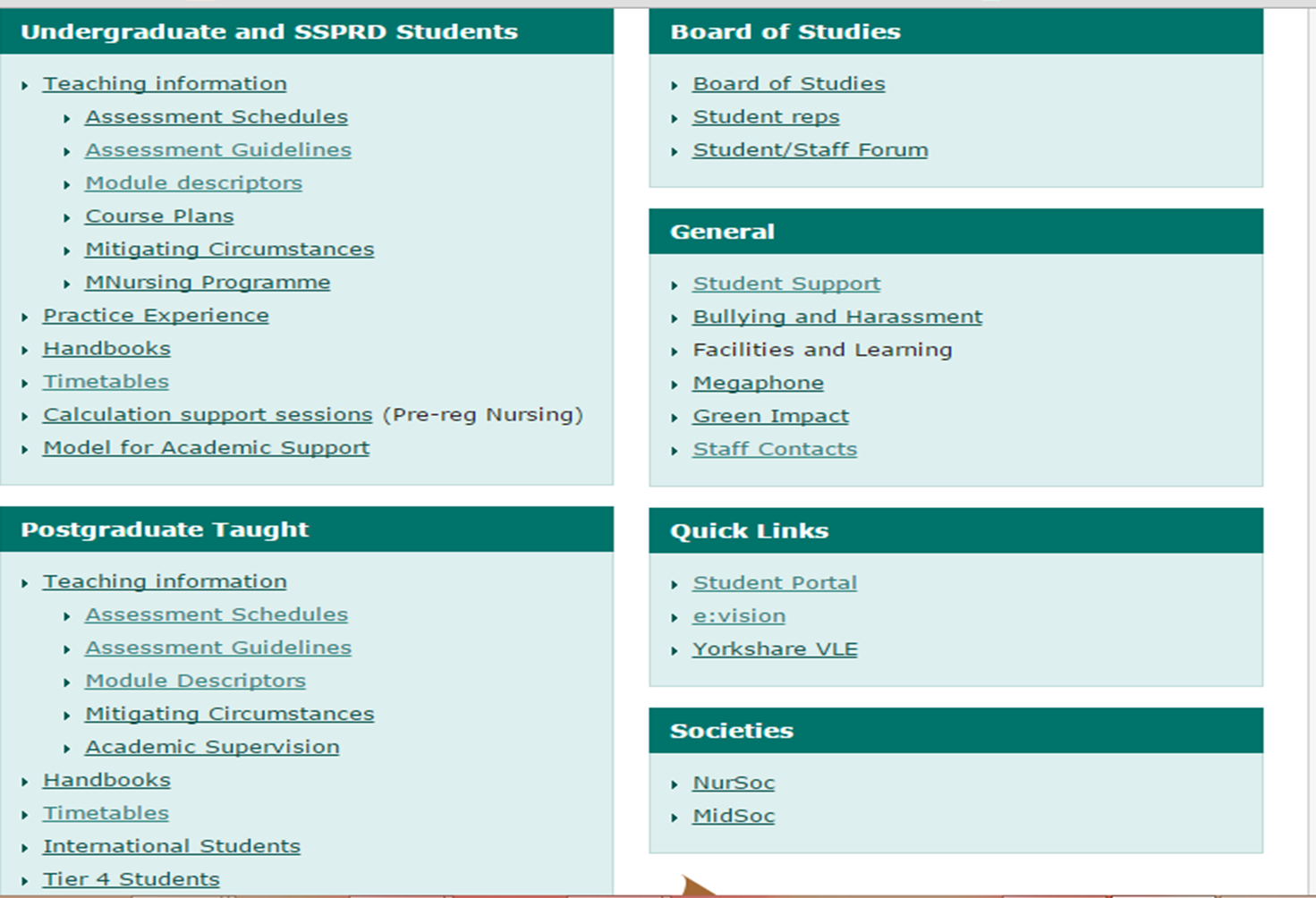 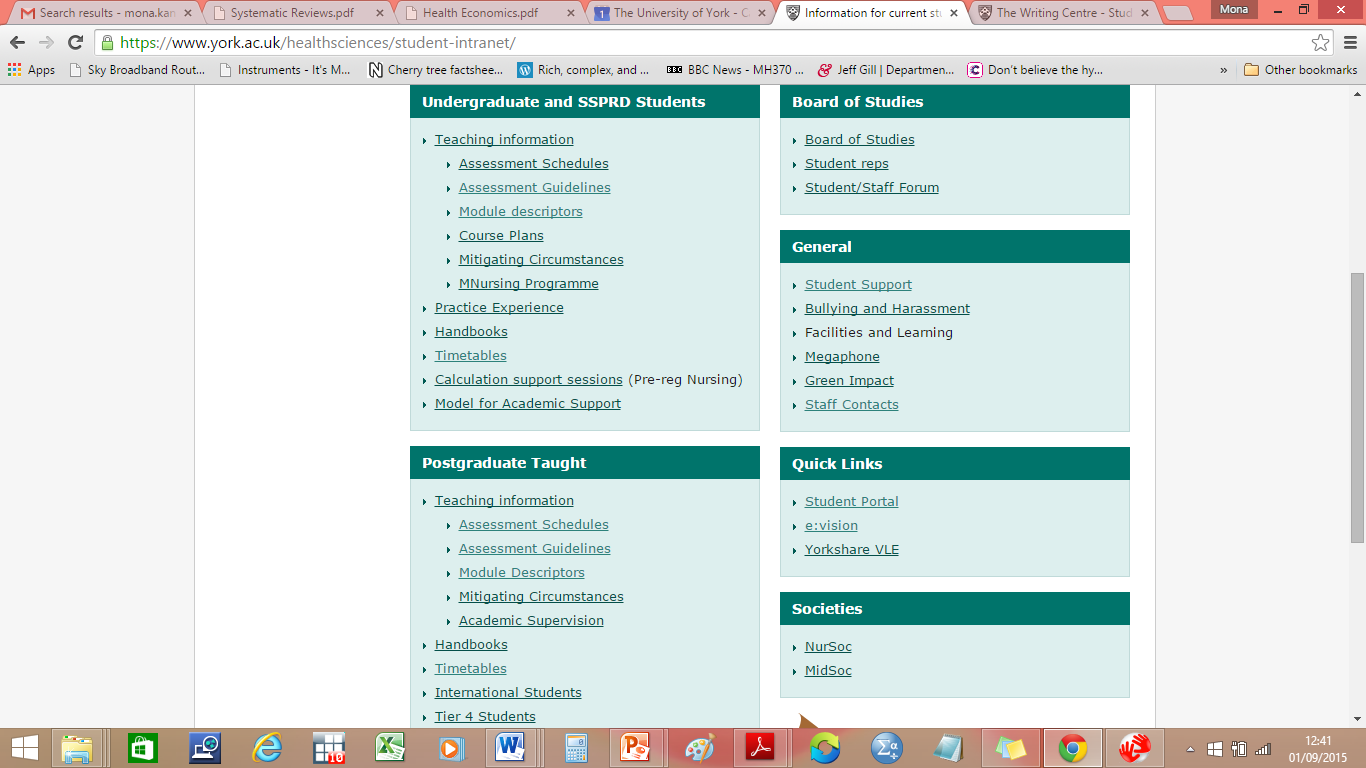 University Email
ALL emails from the University will be sent to your University account. This includes emails regarding times/dates/venues of exams.

Important to check email regularly/Webmail (Gmail)!
Consider email forwarding
Campus Map & Room finder
https://www.york.ac.uk/map/
https://www.york.ac.uk/admin/estates/operations/Room%20number%20finder.pdf
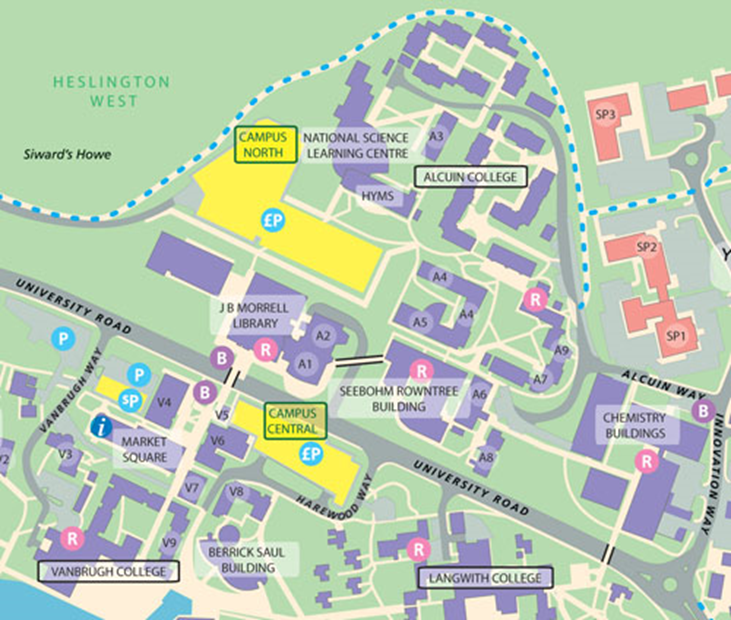 Health Sciences News
Follow us on Twitter for updates about department news and events 

@HealthSciYork

Read and contribute to Megaphone – the Health Sciences newsletter sent to your York email address 6 times a year
Handbook
All the above and further information can be found in the PGCert Handbook:
https://www.york.ac.uk/healthsciences/student-handbooks/#tab-6
Health Research Methods Module
Dr Mona Kanaan & Dr Elena RatschenModule Leaders
Our contact details
Mona Kanaan (Autumn Term) – stats queries 
mona.kanaan@york.ac.uk

Elena Ratschen (Spring Term) – methods queries
elena.ratschen@york.ac.uk   

You can also use the blog on the VLE (Module Materials Q & A)
Module Aims
To provide a foundation for students who are expected to engage with research findings and/or the research process.
To introduce and contextualise knowledge that will be further developed in other modules.
Module Aims ctd.
Understand, critically appraise and interpret research findings
Develop research questions
Plan an appropriate methodological approach to study designs
Select appropriate methods of research data collection
Undertake appropriate statistical analysis of study data
Module Content
Autumn Term (Statistics) – Mona Kanaan (from September)
Collecting data and questionnaire design
Summary statistics
More on summary statistics
Comparing means of two samples
Independent/dependent t-tests
Cross-tabulations of categorical variables
Scatter diagrams and correlation coefficient
Making sense of statistics I
Making sense of statistics II
Spring term (Study designs) – Elena Ratschen (from January)
Introduction to study designs in health research
Observational studies
Randomised controlled trials
Systematic reviews
Meta-analyses
Qualitative approaches to research
Ethics in health research
Searching for information & information handling
Formative assessment
Each session will end with a quiz not exceeding 10 multiple-choice questions. 
Students need to answer all questions correctly (multiple attempts are allowed) to be able to access the next session materials (adaptive release).
Summative Assessment
Autumn term (stats): Quizzes in weeks 3, 6 and 9 = 15% of final module mark
 Spring term: (study designs): short answer test in week 5 = 10% of mark
Final Exam: 75%: remote open-book exam. Research extracts (e.g. abstracts from research papers) will be provided, each accompanied by several short-answer questions. The mixed-methods questions will cover the content of the module across the autumn and spring term.
Any questions?
Elena.ratschen@york.ac.uk